PLANIFICACIÓN  CLASES VIRTUALESSEMANA N°23FECHA :31/08/2020
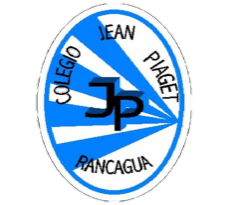 Colegio Jean Piaget
Mi escuela, un lugar para aprender y crecer en un ambiente saludable
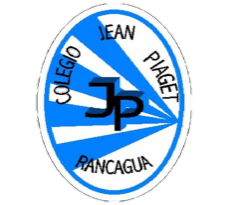 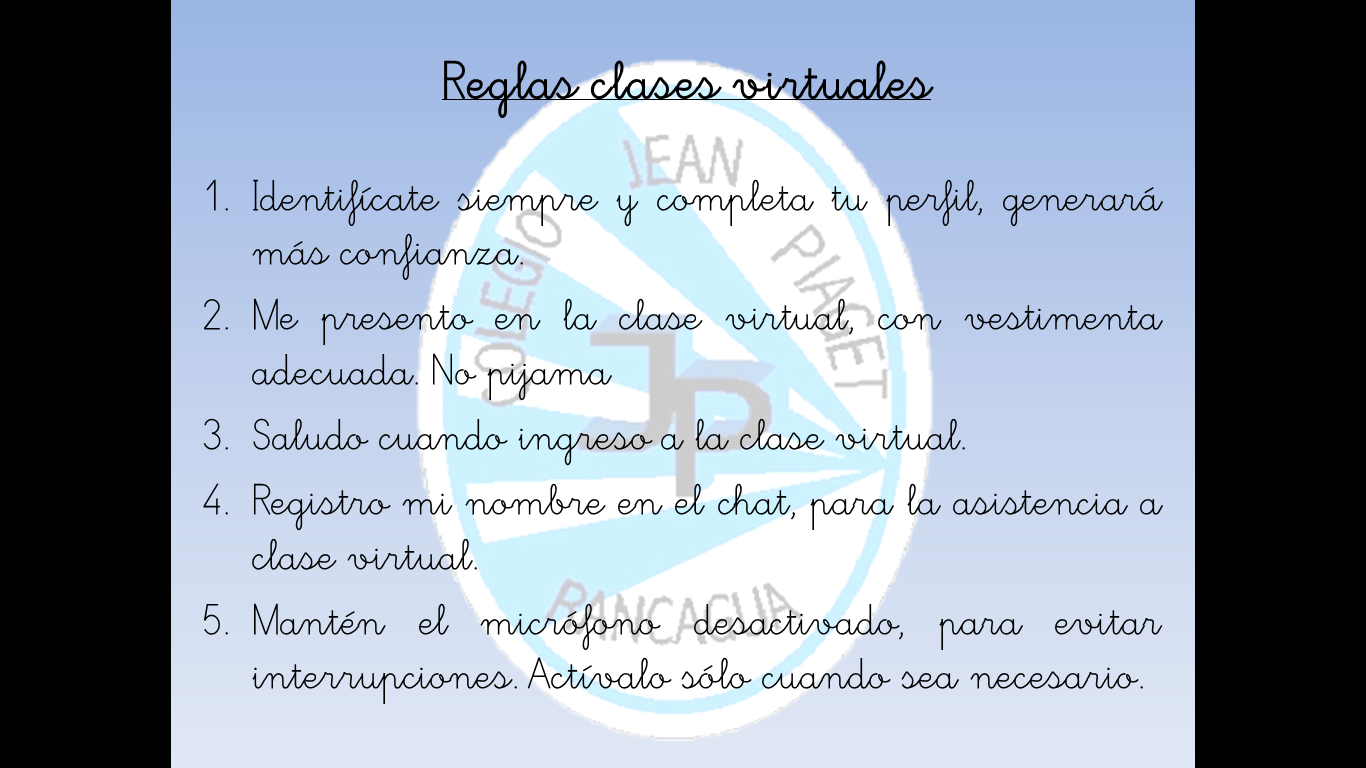 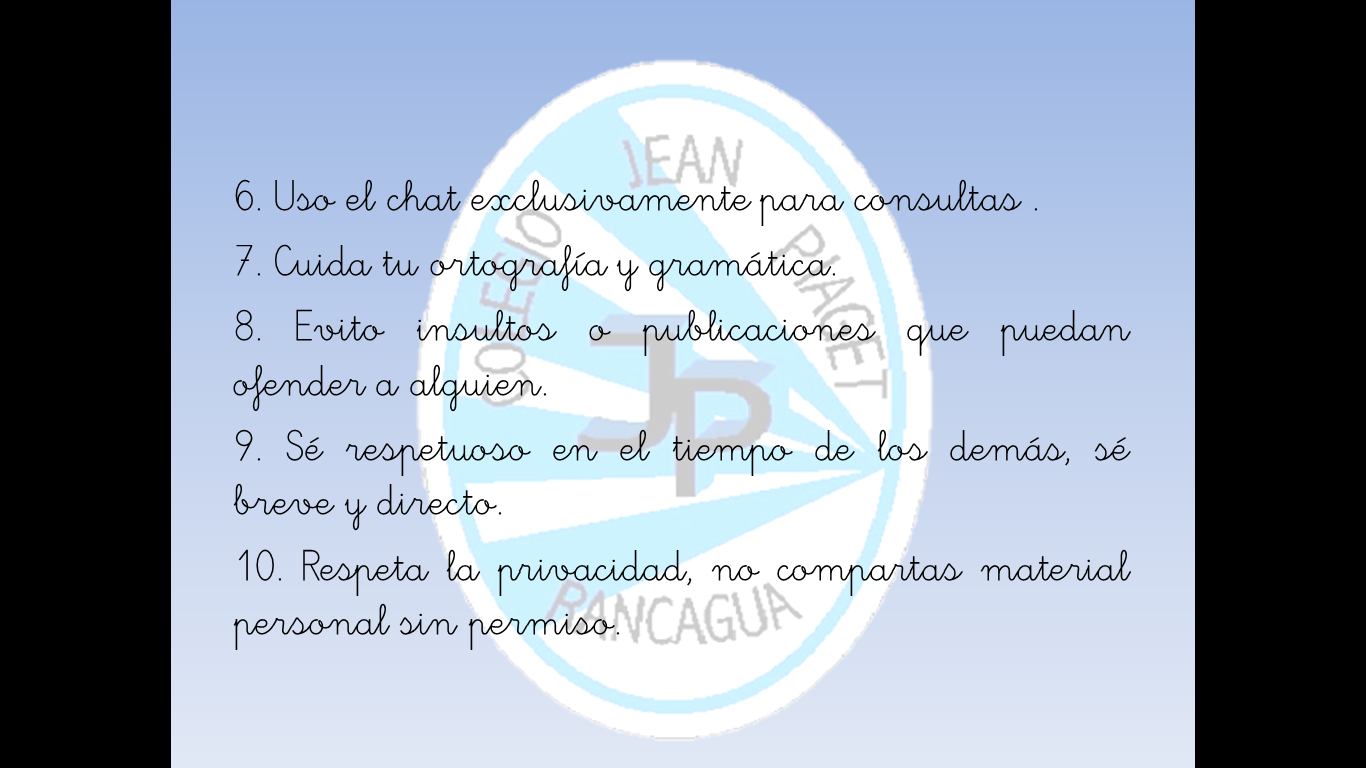 Importante:
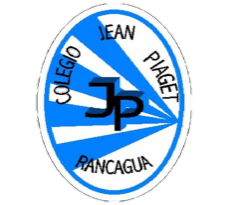 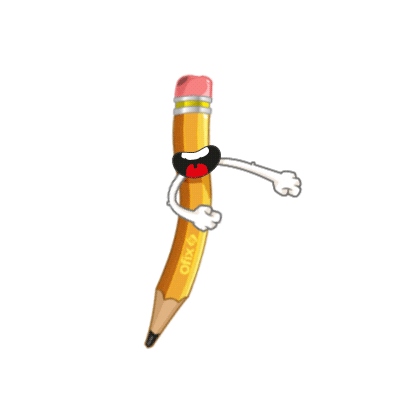 Cuándo esté la animación de un lápiz, significa que debes escribir en tu cuaderno
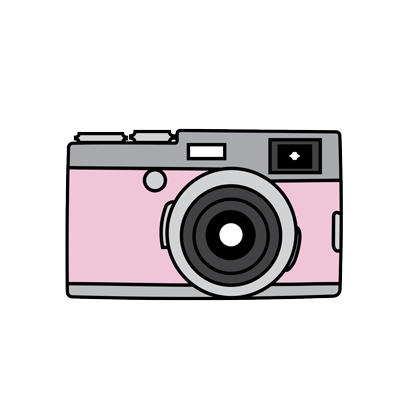 Cuándo esté esta animación de una cámara fotográfica, significa que debes mandar reporte sólo de esa actividad (una foto de la actividad)
Cuándo esté esta animación de un niño con su amigo, significa que debes realizar los ejercicios de la guía.
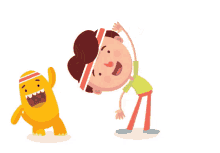 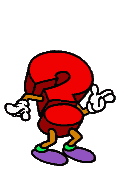 Cuándo esté esta animación de un signo de pregunta, significa que debes pensar y analizar, sin escribir en tu cuaderno. Responder de forma oral.
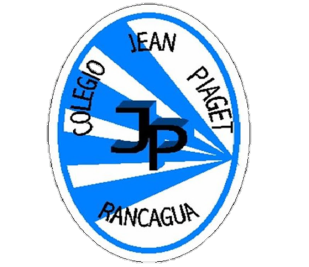 InicioActivación Conocimientos Previos
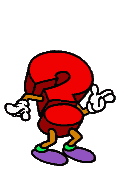 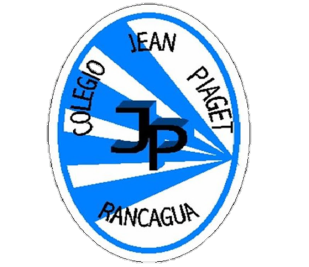 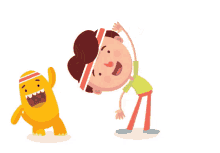 Motivación
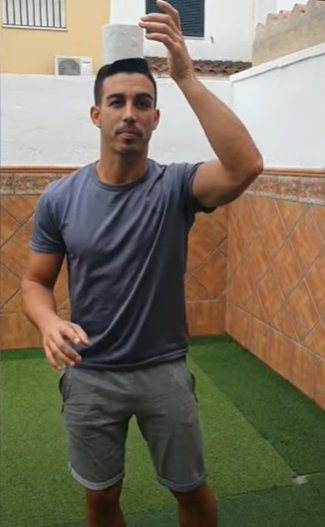 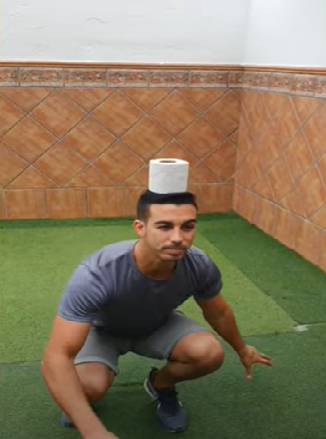 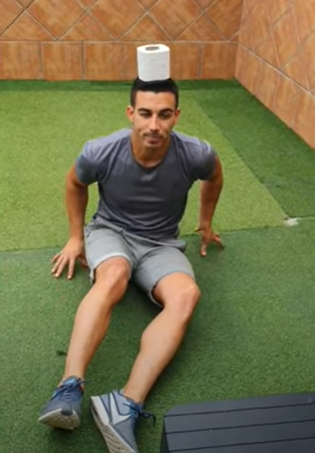 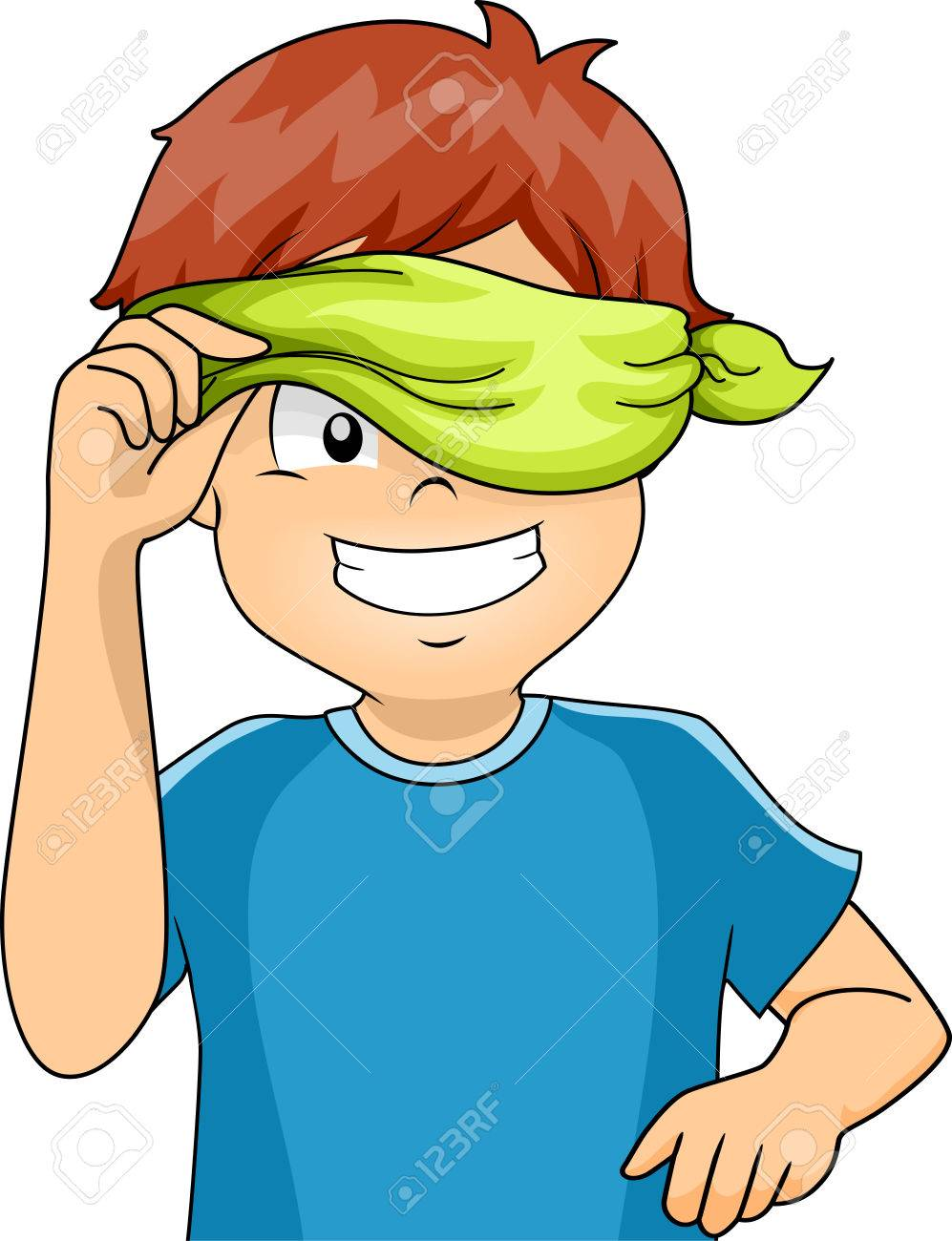 Desarrollo de la clase
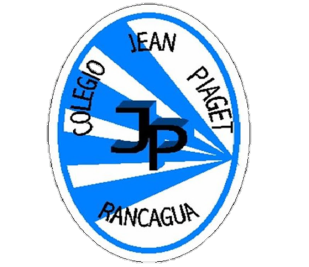 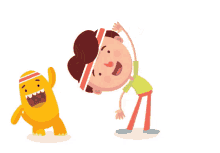 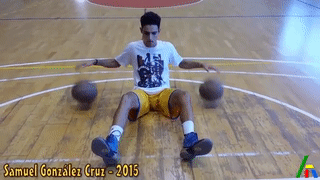 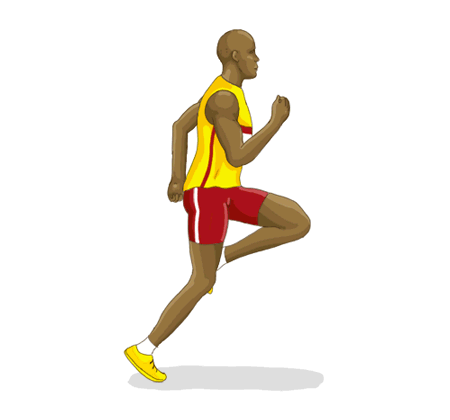 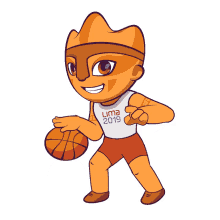 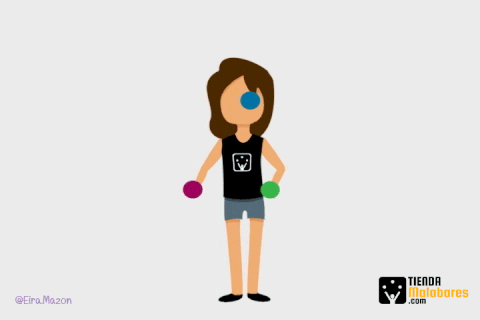 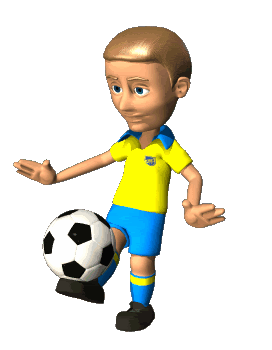 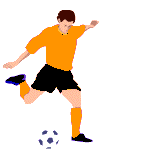 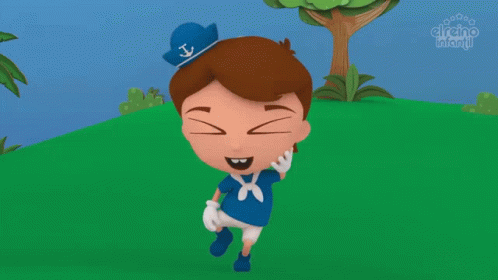 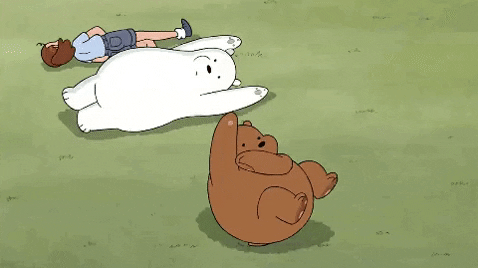 Desarrollo de la clase
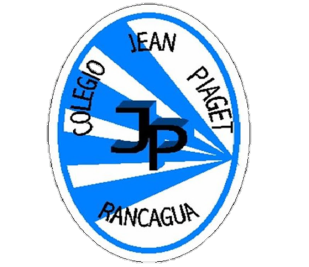 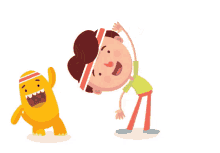 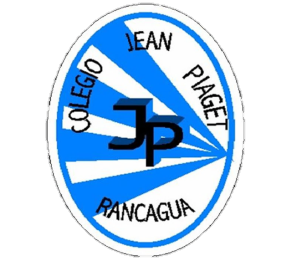 TICKET DE SALIDA
EFI
SEMANA 23
CIERRE
1) Elaborar una actividad deportiva, basándote en las clases  guiadas y realizadas en clases por  el profesor.

2)¿Qué ideas te llevaron a crear tu actividad deportiva?¿Lograste tu objetivo con tu actividad?

3) ¿Crees qué tu actividad se puede realizar en todos los contextos de los colegios?
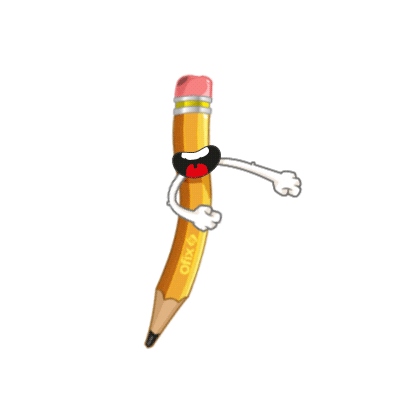 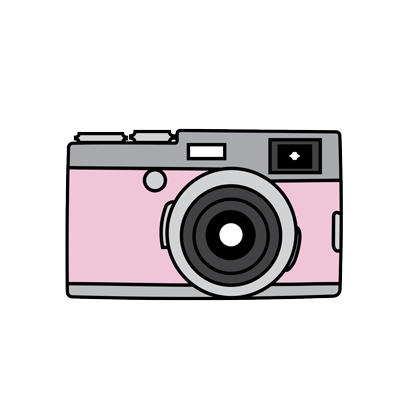 Enviar fotografía de este ticket de salida al: 
Correo: marcos.lucero@colegio-jeanpiaget.cl
Celular:+56964515300